TENNIS
par les élèves de CP
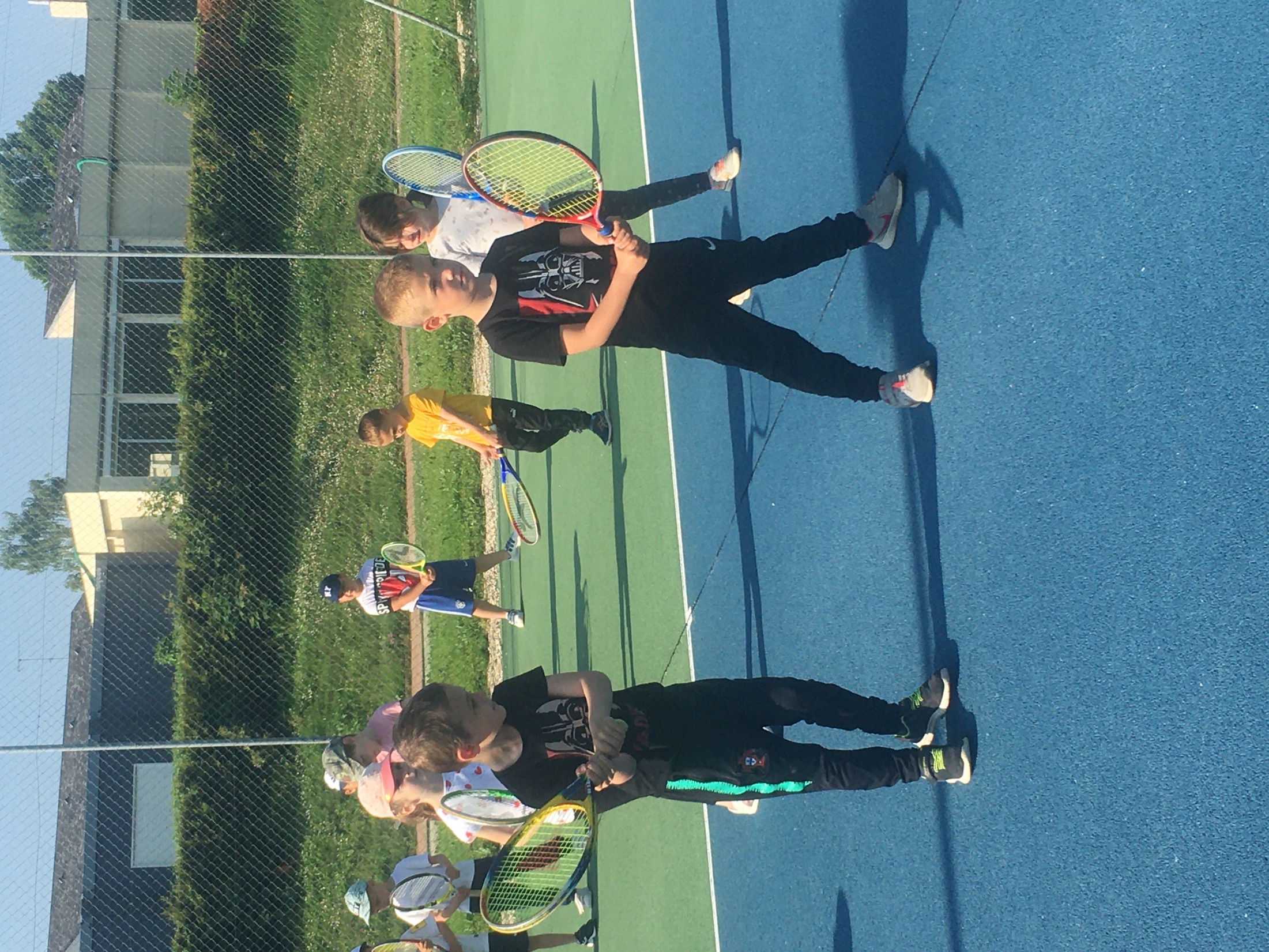 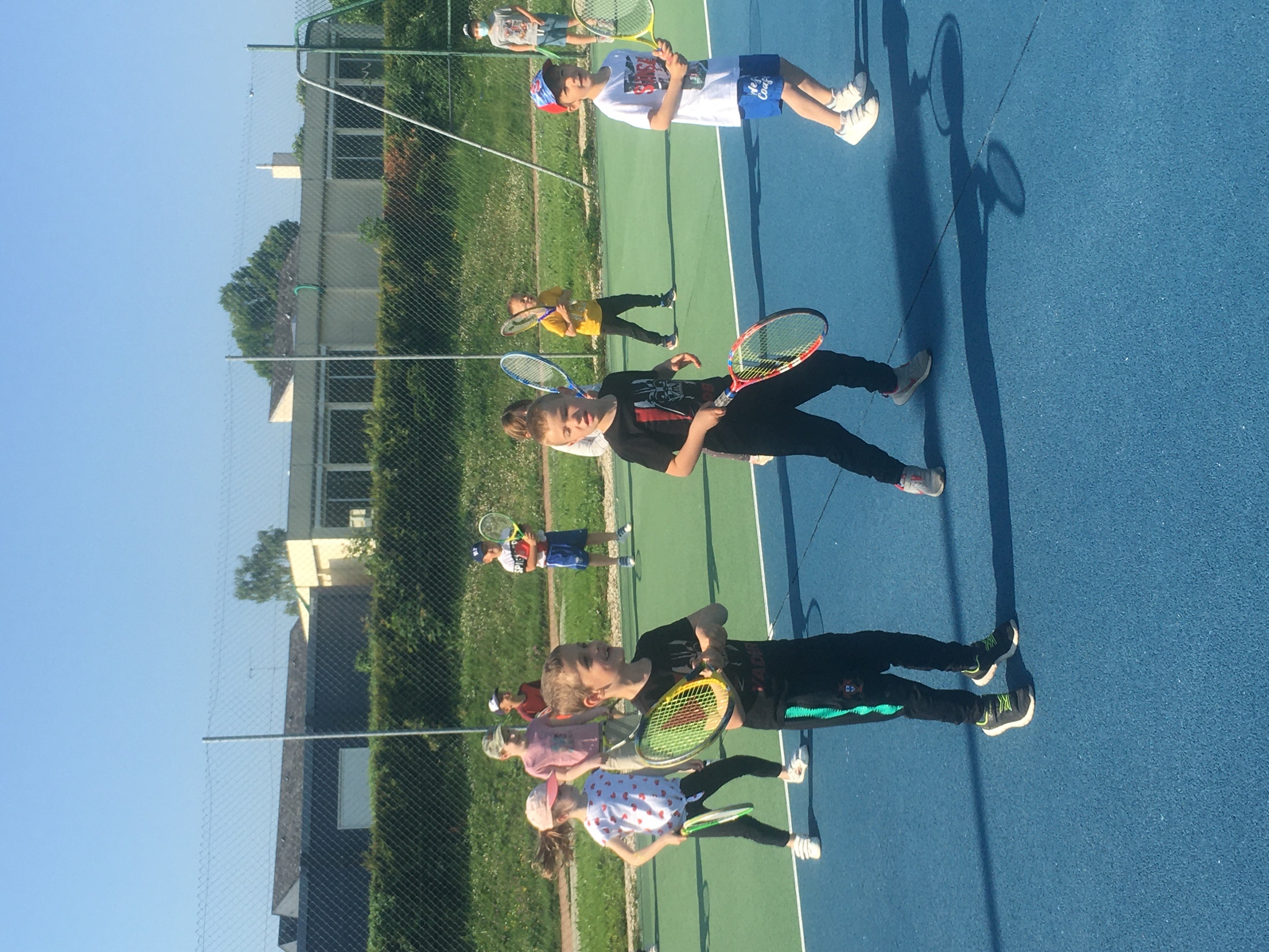 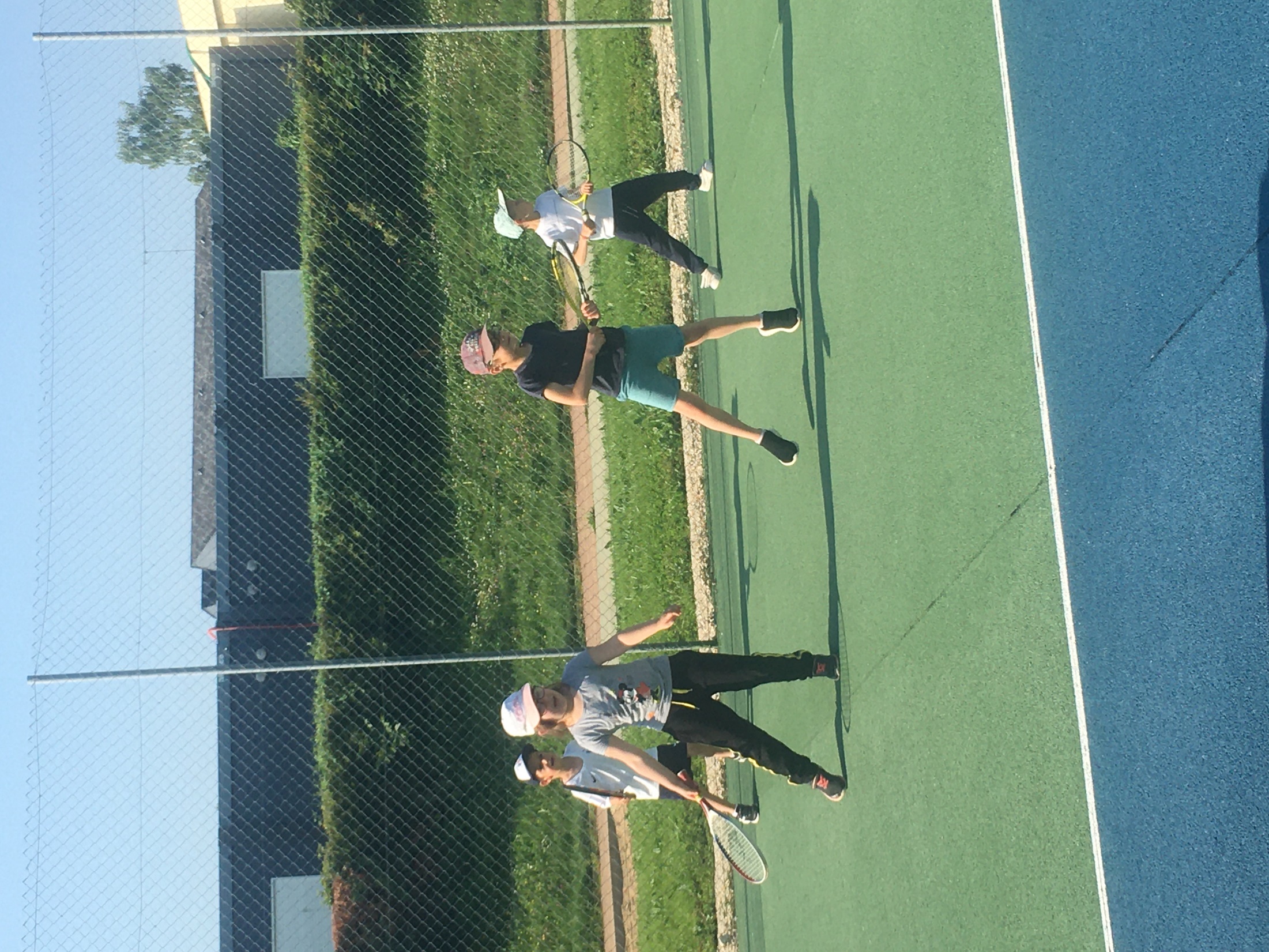 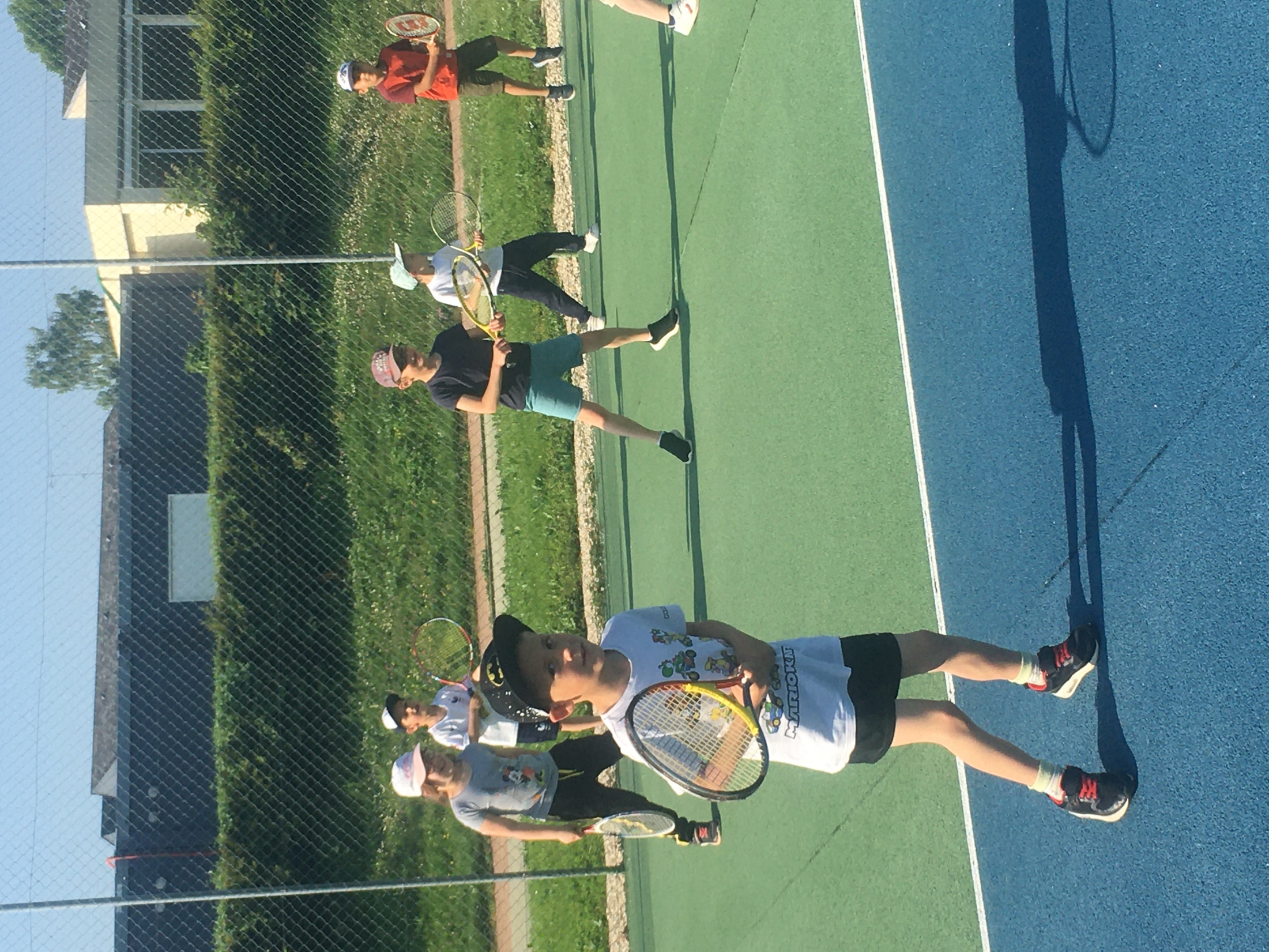 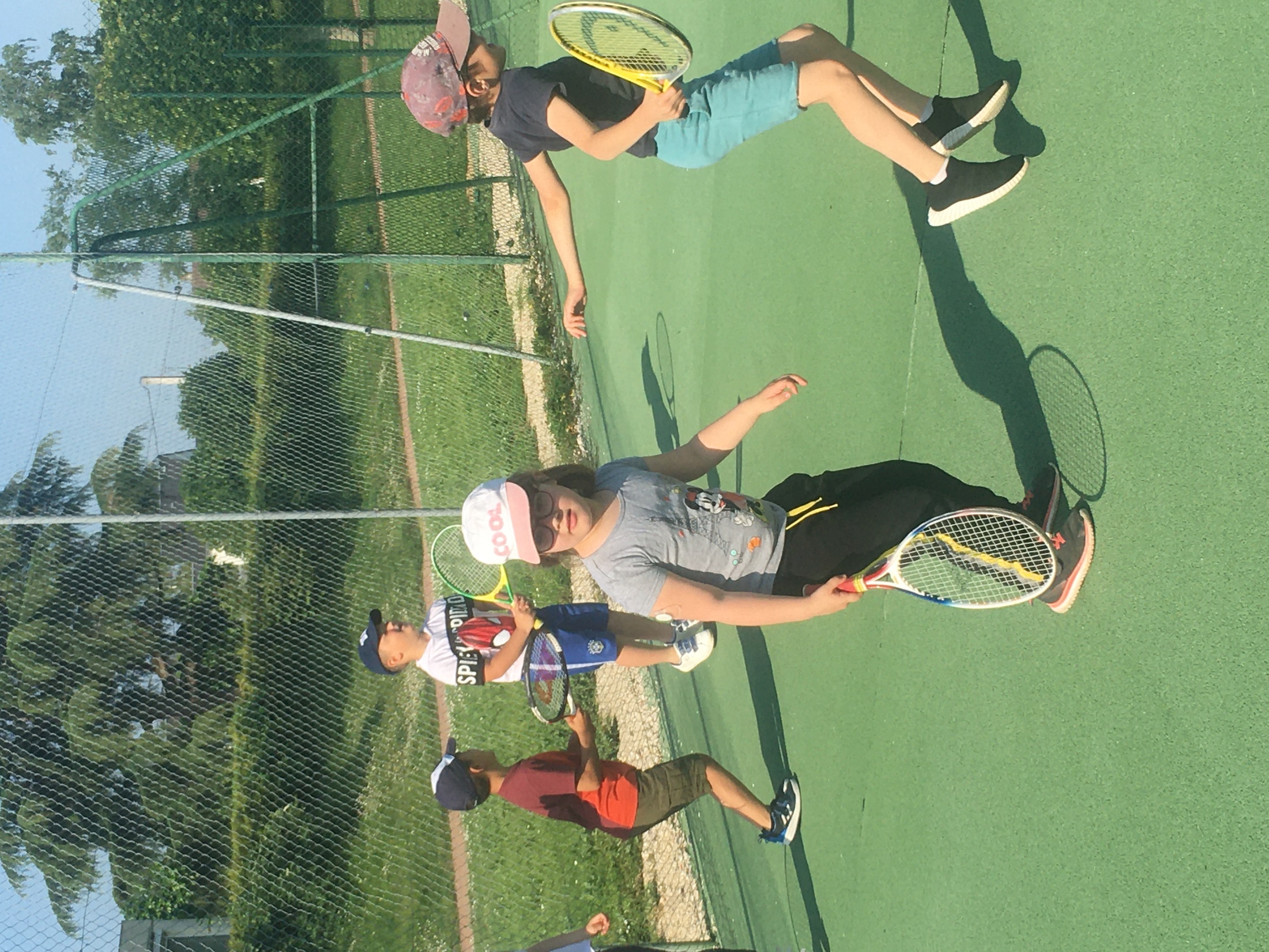 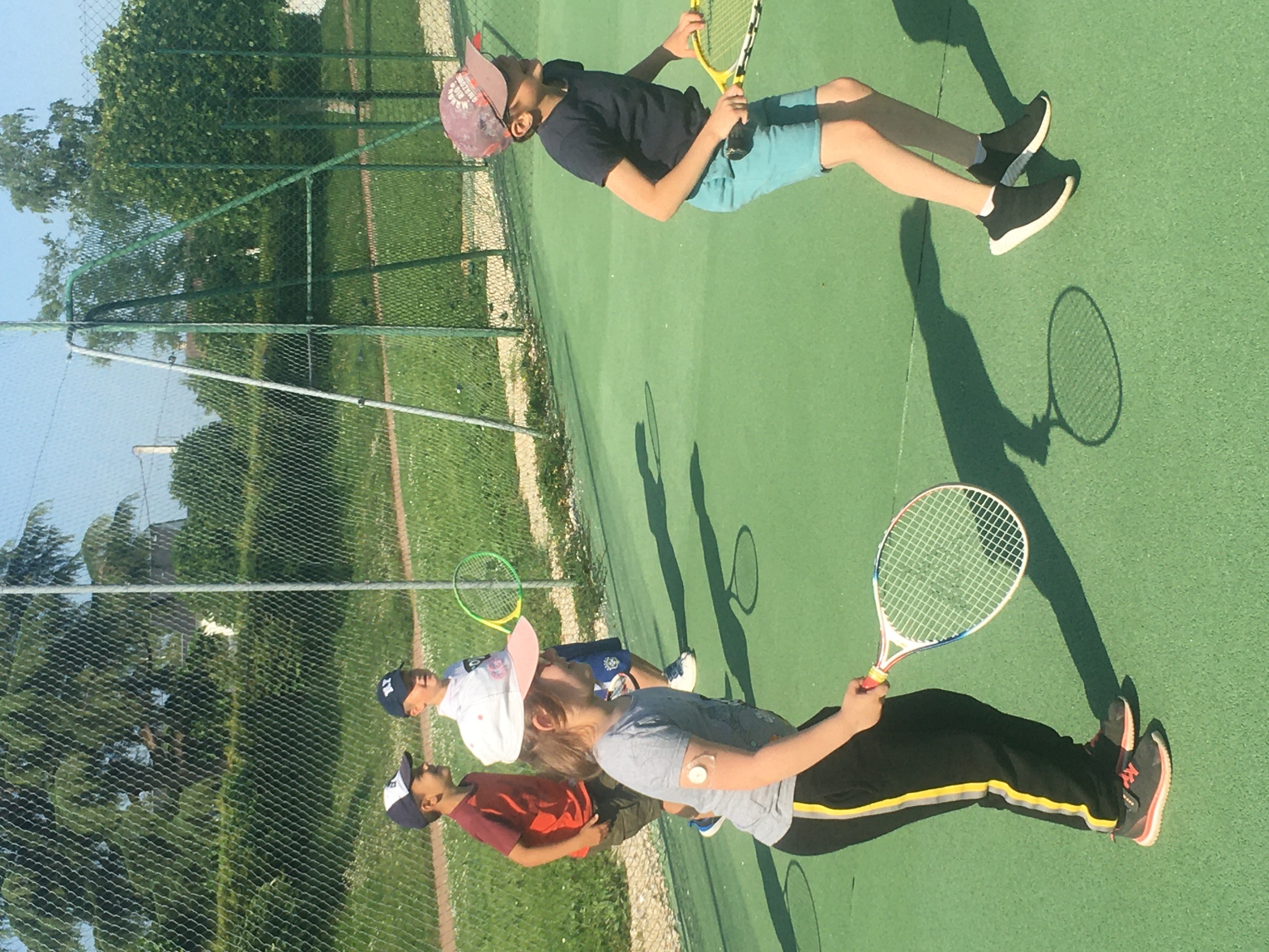 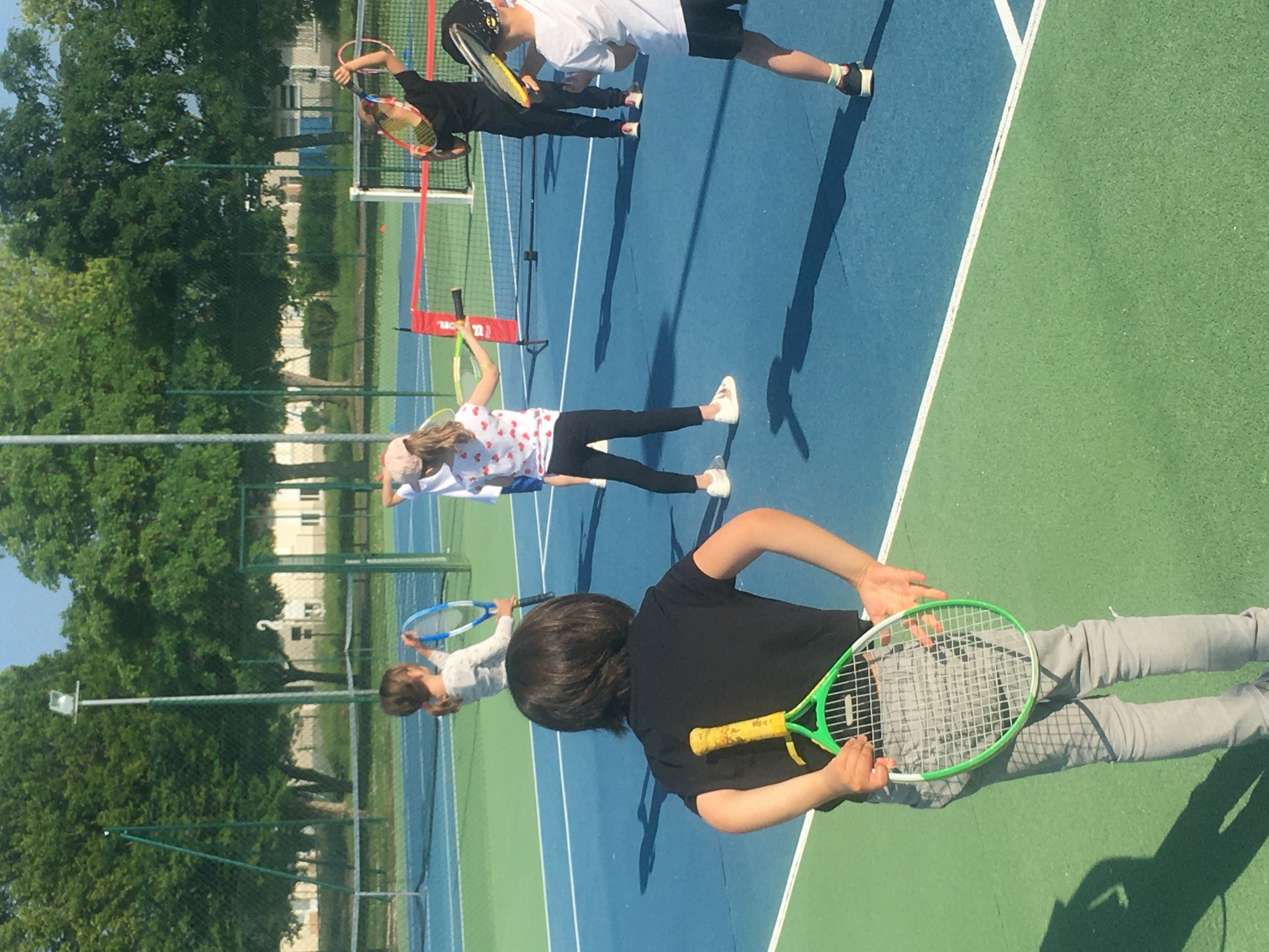 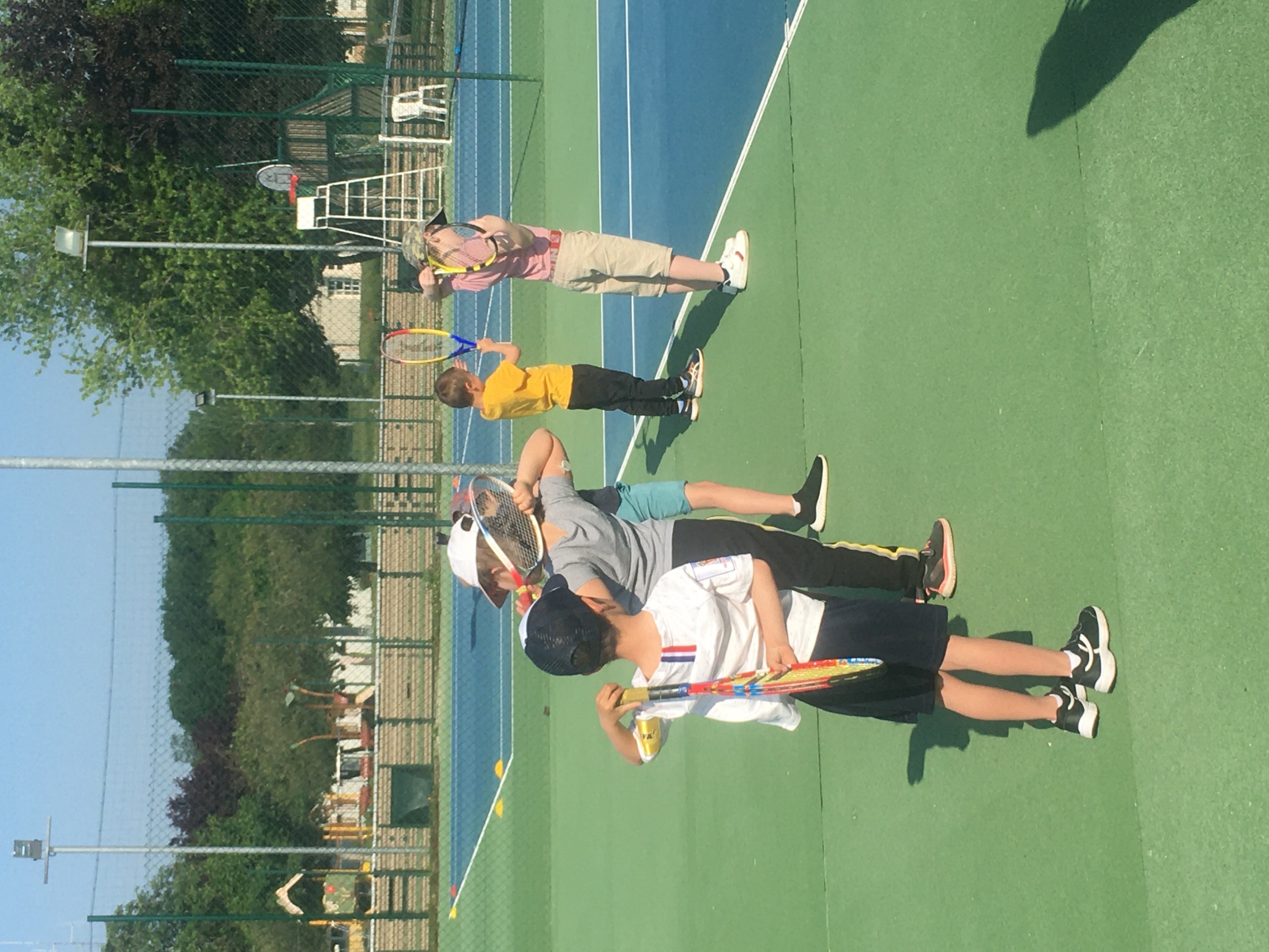 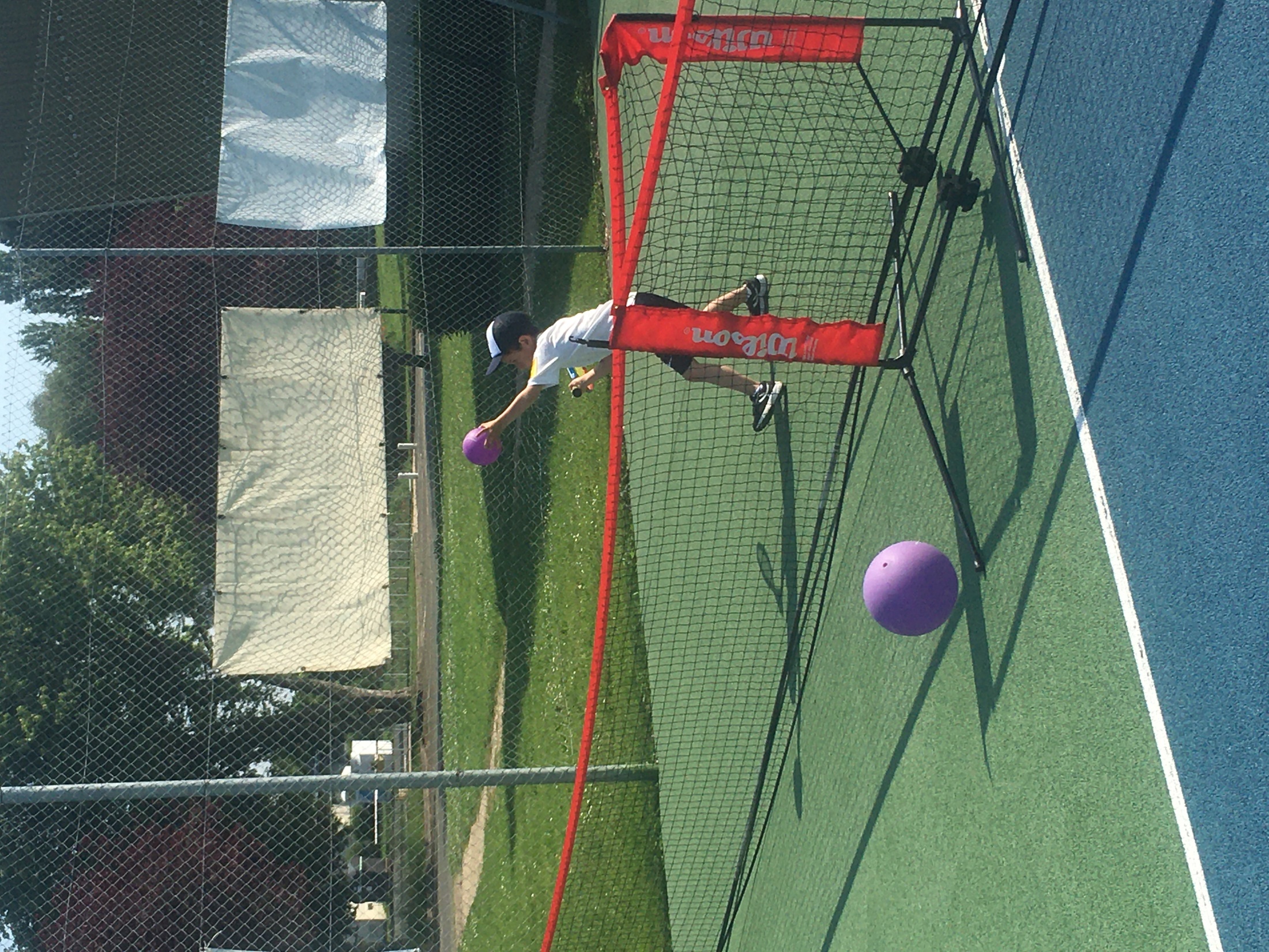 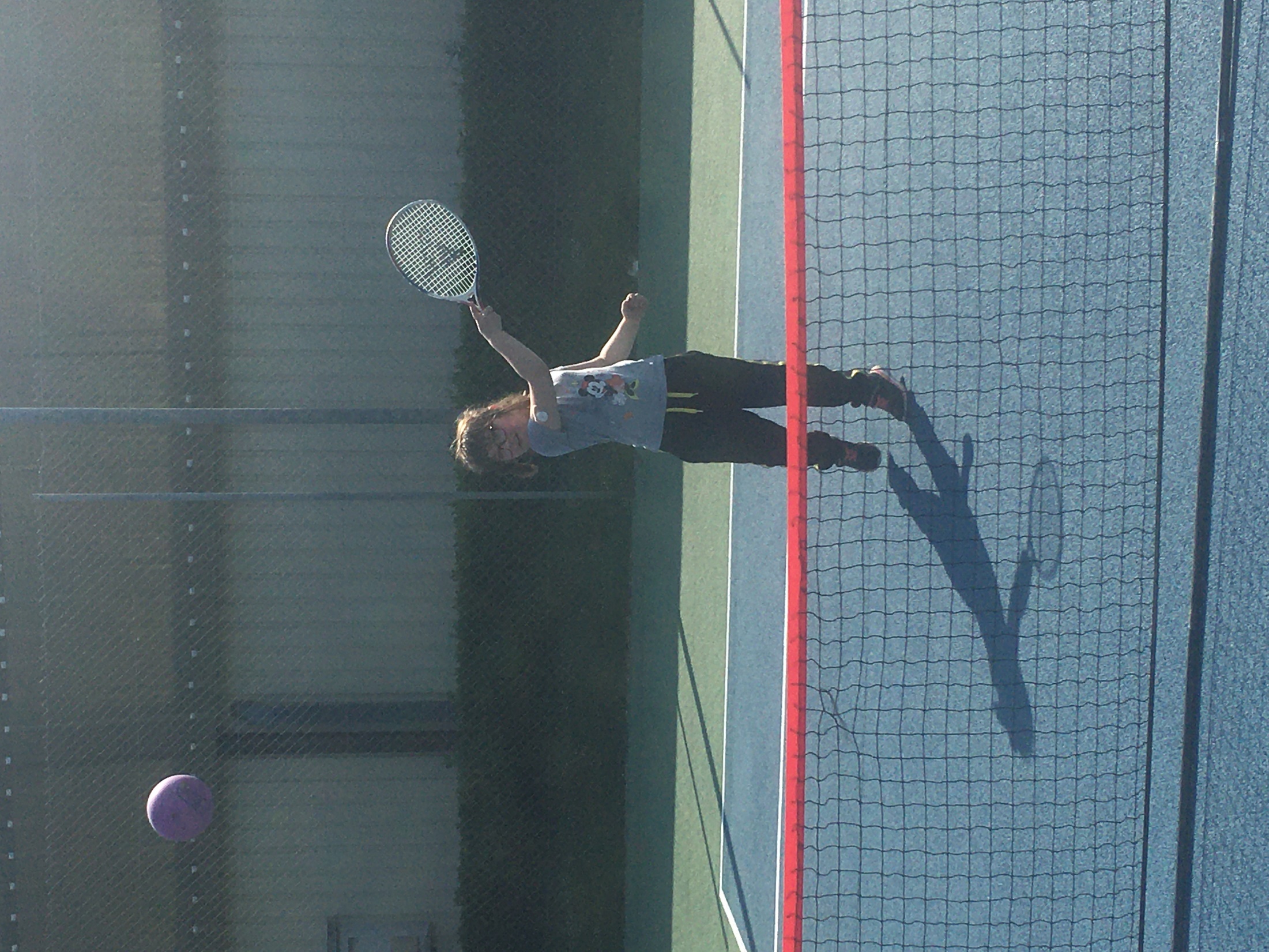 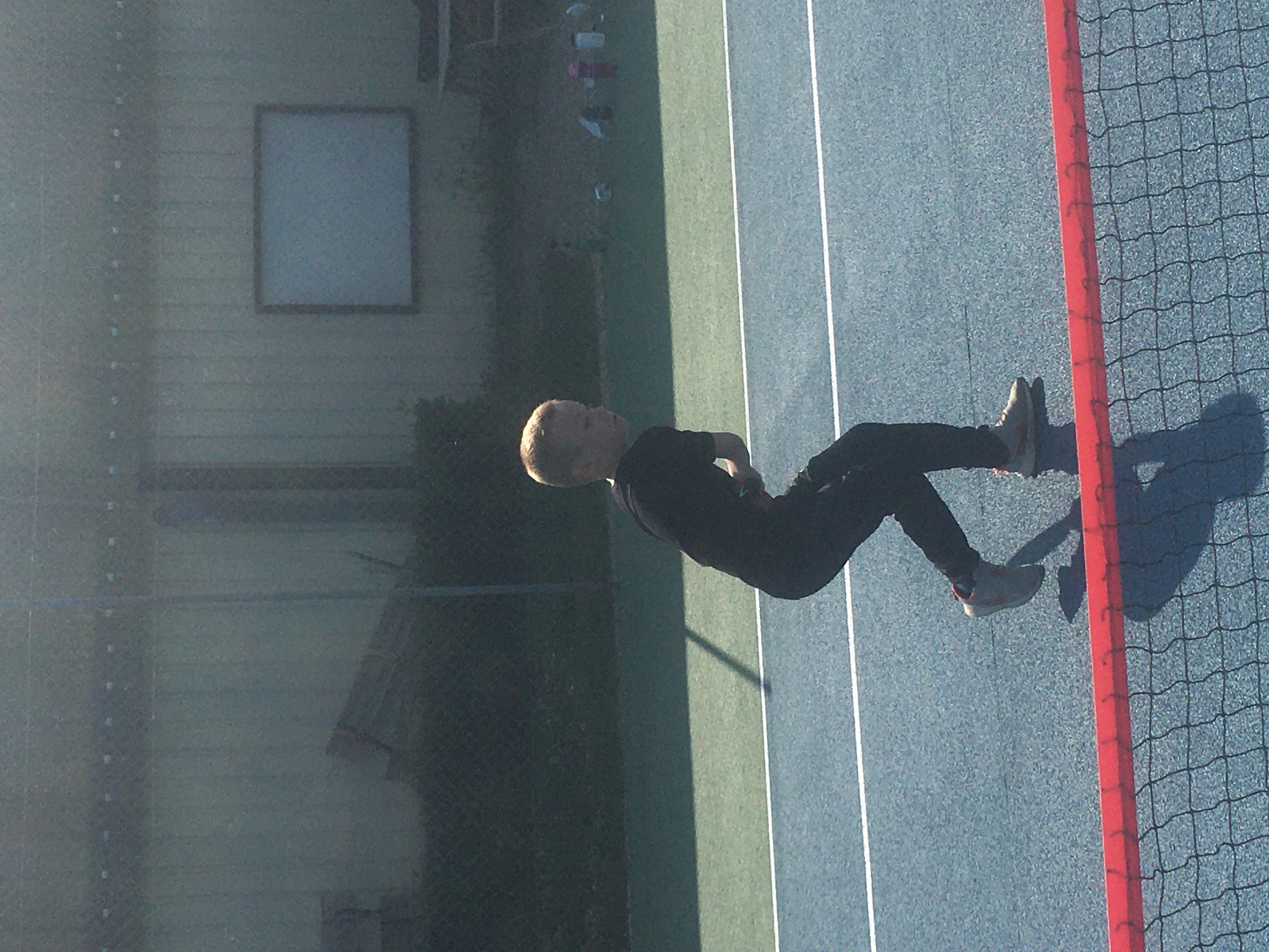 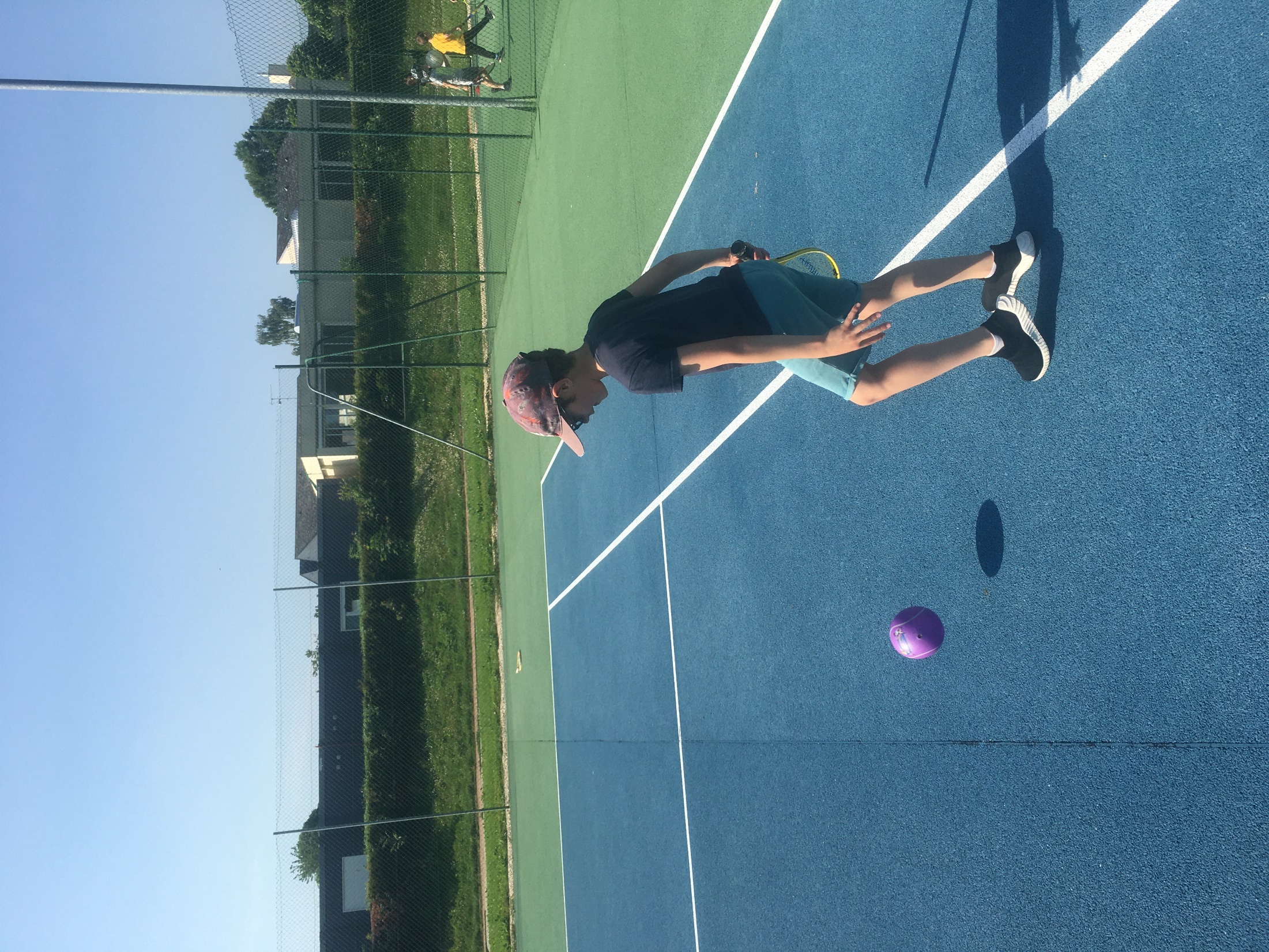 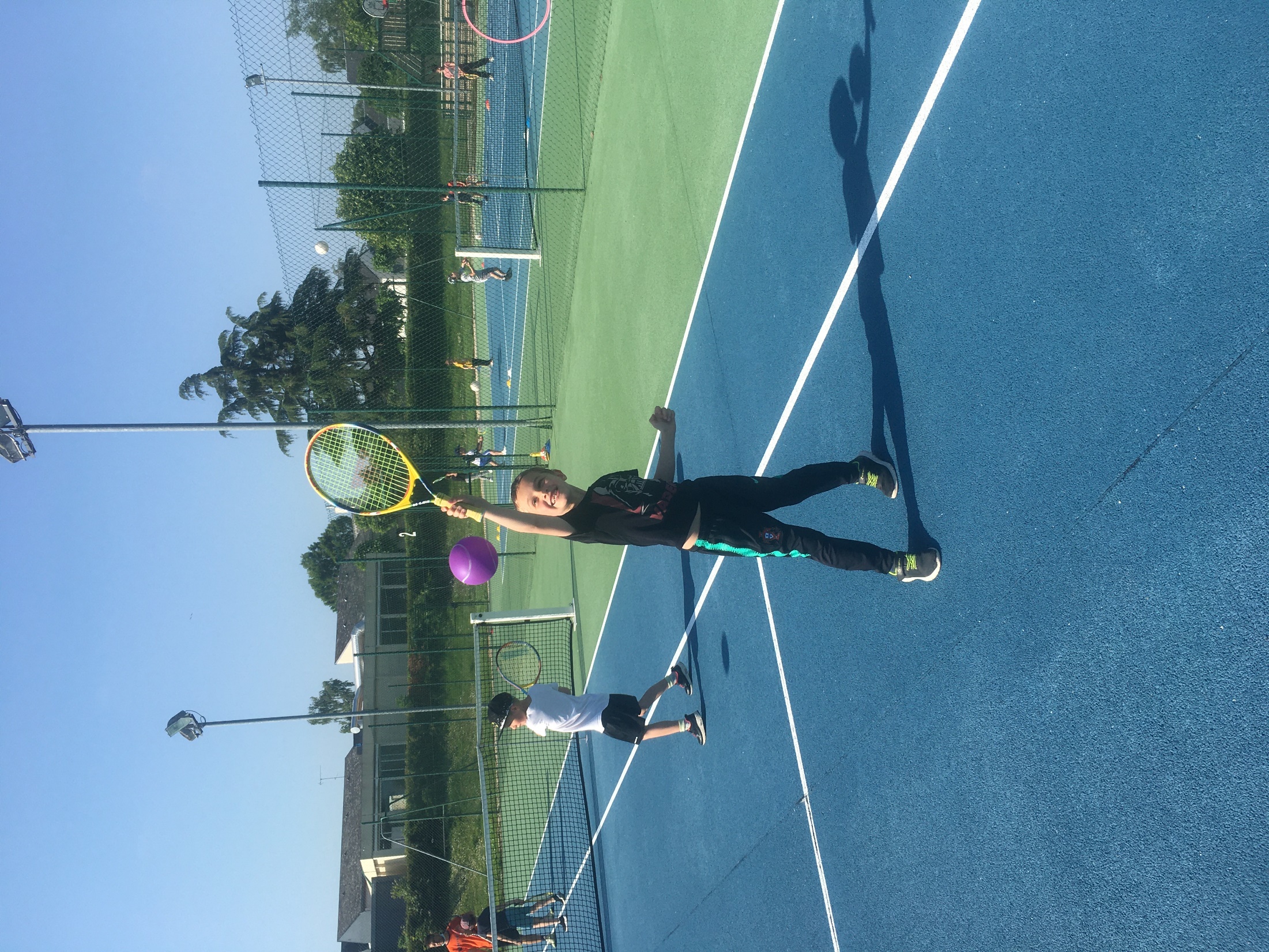